Международная научная конференция
 «ПРИОРИТЕТНЫЕ НАПРАВЛЕНИЯ ПОВЫШЕНИЯ ЭФФЕКТИВНОСТИ, 
КОНКУРЕНТОСПОСОБНОСТИ И УСТОЙЧИВОСТИ АГРАРНОЙ ОТРАСЛИ»
Казань, 10-11 июля, 2025 г.
Секция: Селекция и семеноводство
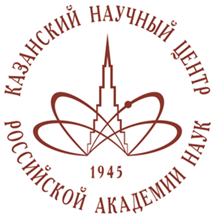 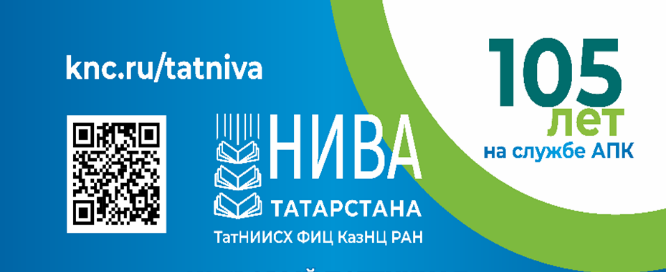 СЕЛЕКЦИЯ НА ГРУППОВУЮ УСТОЙЧИВОСТЬ ОЗИМОЙ ПШЕНИЦЫ К ВИДАМ РЖАВЧИНЫ
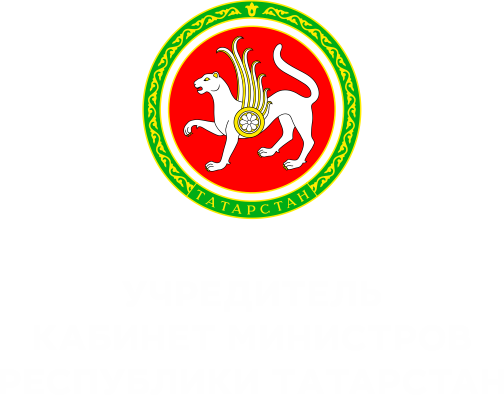 Иванов А.А.¹, мл. науч. сотр.
 Петров Б.Б.¹, канд. биол. наук, стар. науч. сотр., Сидоров В.В.² канд. с.-х. наук, ведущ. науч. сотр.
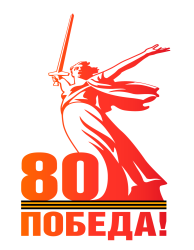 Актуальность, новизна.
(краткое описание проблемы)
МЕСТО ДЛЯ РИСУНКА, ГРАФИКА ИЛИ ТАБЛИЦЫ
Цель исследований
Задачи исследований:
 задача 1
 задача 2
¹ТатНИИСХ ФИЦ КазНЦ РАН, Казань, Россия420059, Россия, г. Казань, ул. Оренбургский тракт, д. 48.²Казанский (Приволжский) федеральный университет, Казань, Россия420008, Россия, г. Казань, ул. Кремлевская, д. 18,e-mail: ivanov@кgu.ru
Наименование рисунка
дата. месяц. год
Материалы и методы исследований 
(кратко)
МЕСТО ДЛЯ РИСУНКА, ГРАФИКА ИЛИ ТАБЛИЦЫ
Наименование
Результаты исследований, обсуждение  (кратко)
МЕСТО ДЛЯ РИСУНКА, ГРАФИКА ИЛИ ТАБЛИЦЫ
Наименование
Заключение (или выводы), практическая значимость, рекомендации производству
МЕСТО ДЛЯ РИСУНКА, ГРАФИКА ИЛИ ТАБЛИЦЫ
Наименование
Значимые публикации
МЕСТО ДЛЯ РИСУНКА, ГРАФИКА ИЛИ ТАБЛИЦЫ
Информация об источнике финансирования исследований
Наименование
ТРЕБОВАНИЯ К ОФОРМЛЕНИЮ ПОСТЕРА
Пример диаграммы
Постерный доклад представляет из себя презентацию, созданную в программе Power Point
Постер вертикальный (3 слайда) высота 200 см, ширина 86 см
Рекомендуемый шрифт Arial
Заголовки выделить полужирным, как в образце
Просим придерживаться структуры представленного шаблона. Объем текста минимальный. Рекомендуется использовать данные, представленные в виде таблиц, графиков, диаграмм и рисунков
В подписях графического материала, таблиц и картинок использовать тот же стиль, что и по тексту
Графики в редактируемом формате, картинки не ниже 300 dpi
Сокращения степеней, должностей: 
канд. с.-х. наук., д-р биол. наук, д-р с.-х. наук, канд. биол. наук, д-р физ.-мат. наук, д-р ветеринар. наук, канд. ветеринар. наук, PhD. 
доц., проф., ст. науч. сотр., мл. науч. сотр., акад., чл.-кор.
Секции:
1. Селекция и семеноводство.
2. Растениеводство, земледелие, защита растений.
3. Биотехнология и физиология растений.
4. Животноводство, кормопроизводство.
Название рисунка
Пример таблицы
Материал, представленный автором на слайдах для постера, будет дорабатываться дизайнером
На 1-м слайде допускается размещение логотипа своей организации
Название таблицы
ЗАПРЕЩАЕТСЯ:
Размещение информации рекламного характера, коммерческих названий препаратов и т.п.
Упоминание интернет-ресурсов и социальных сетей, признанных нежелательными или запрещенными в РФ